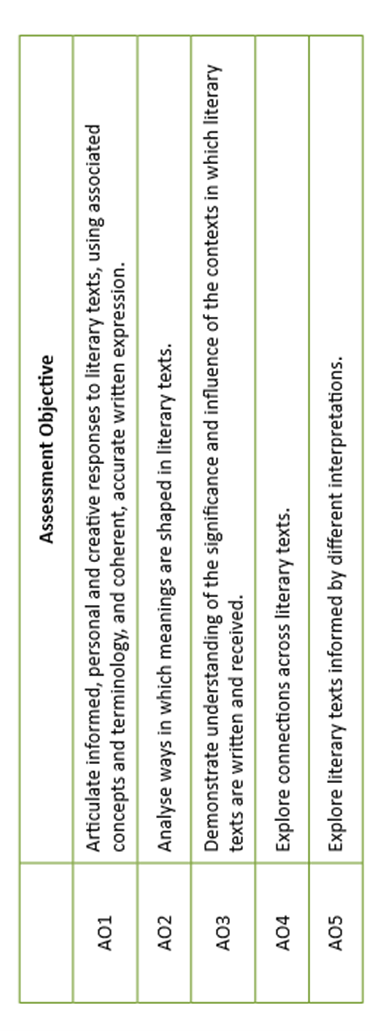 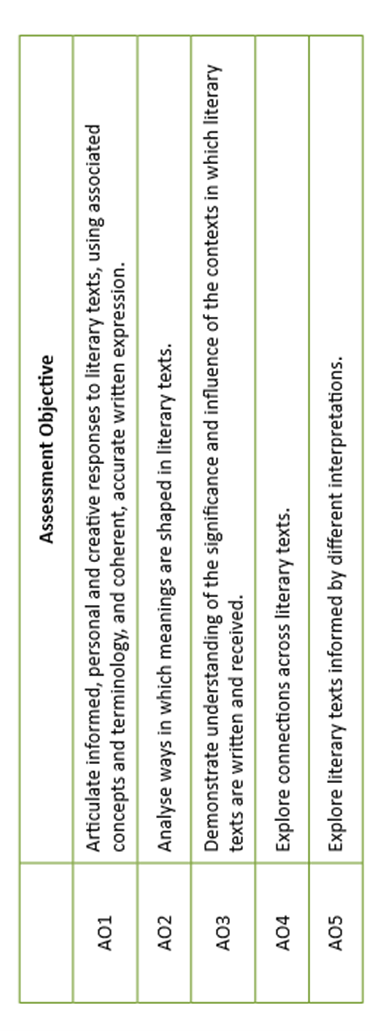 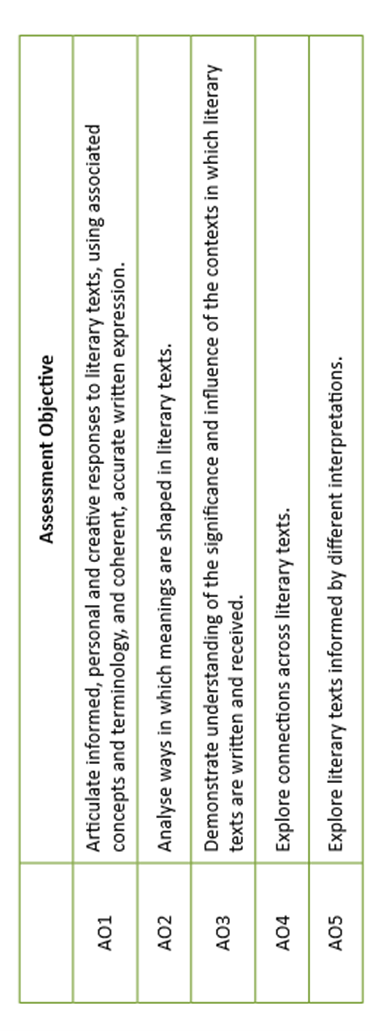 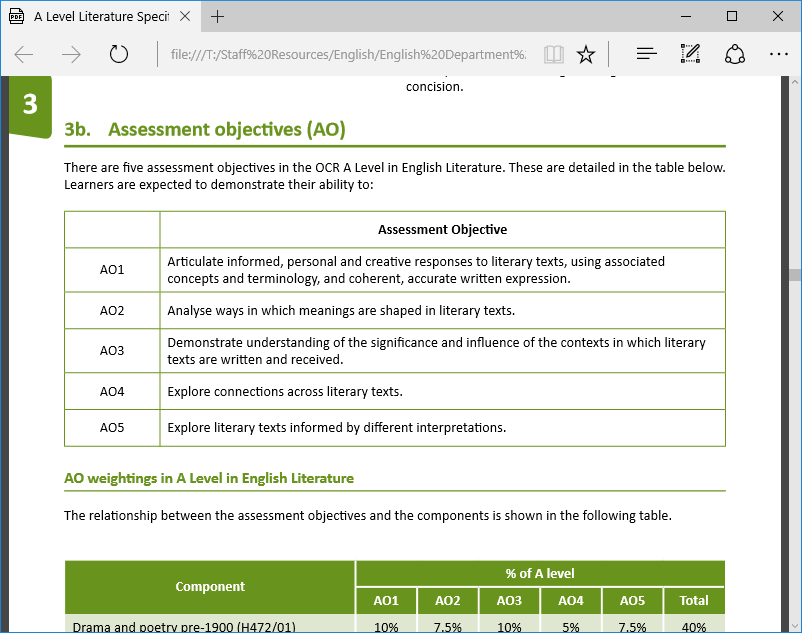 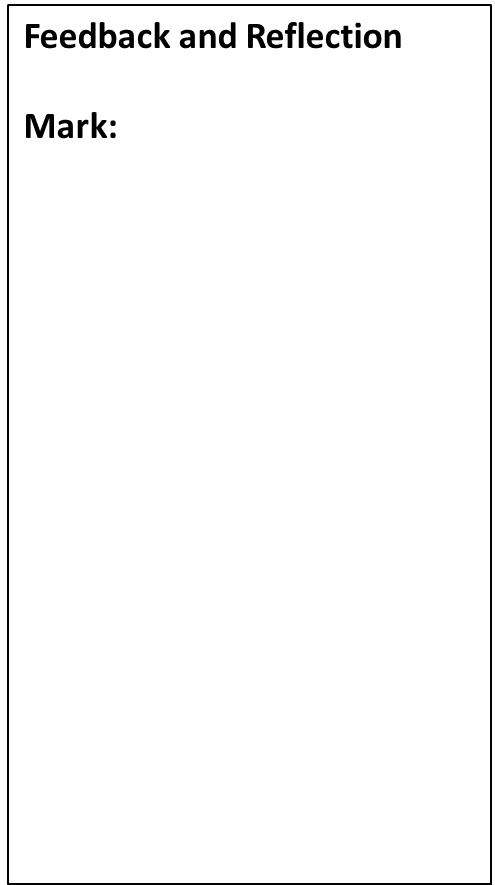 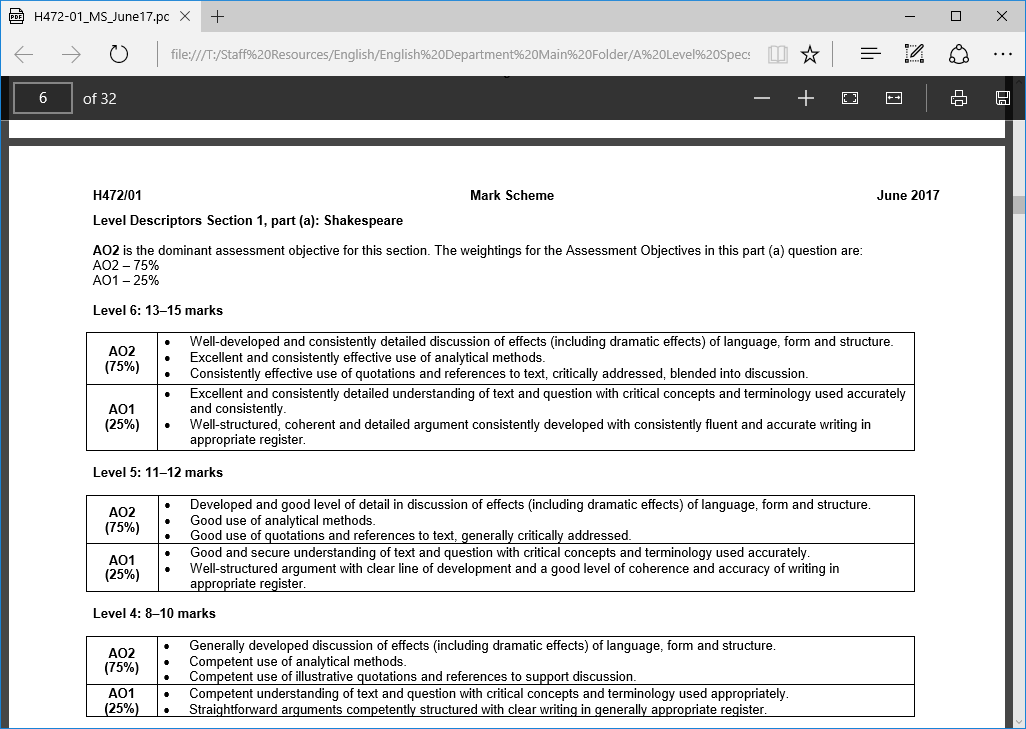 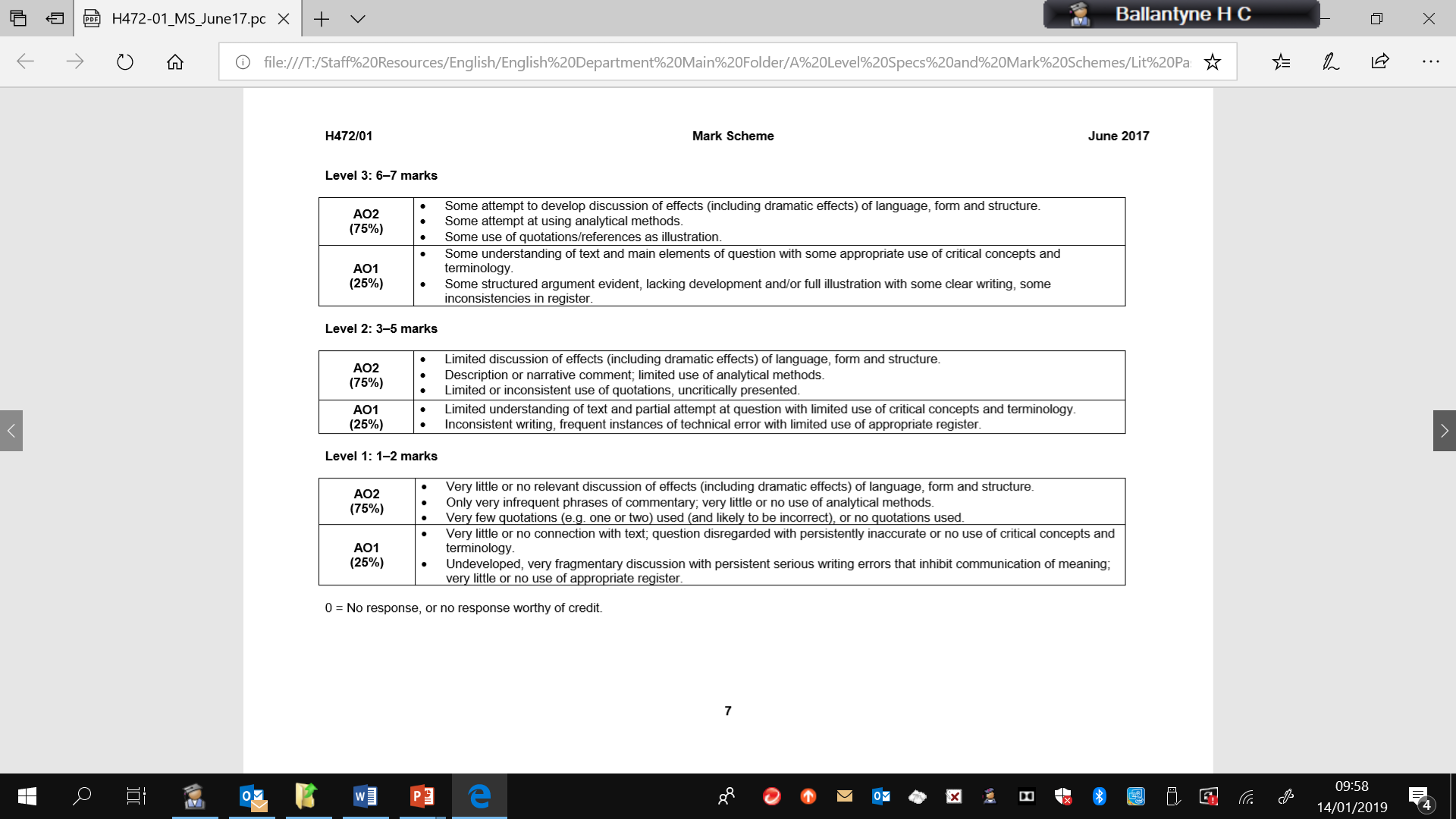 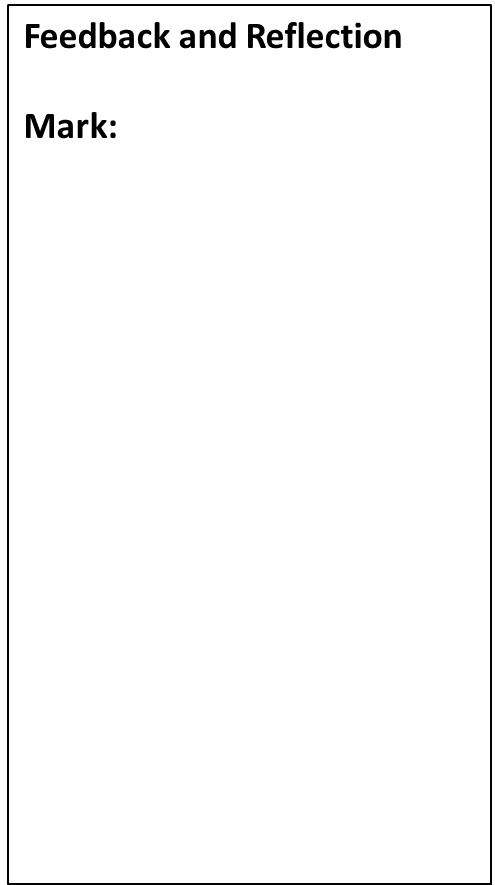 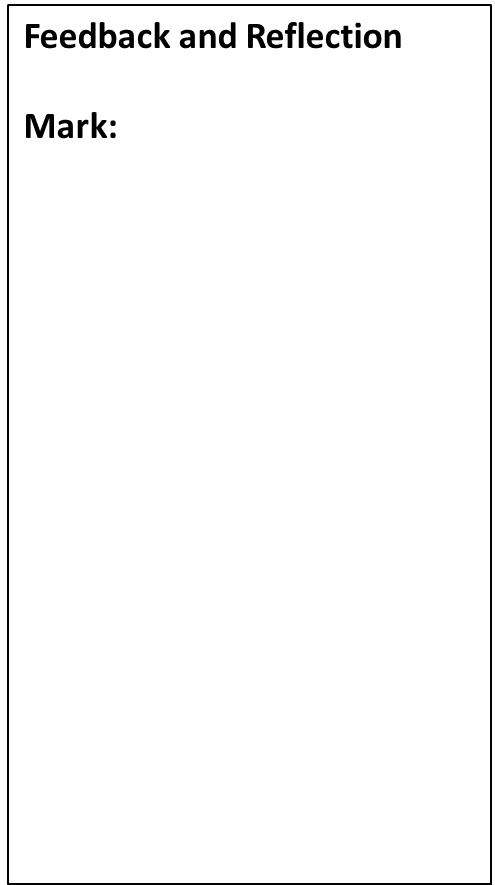 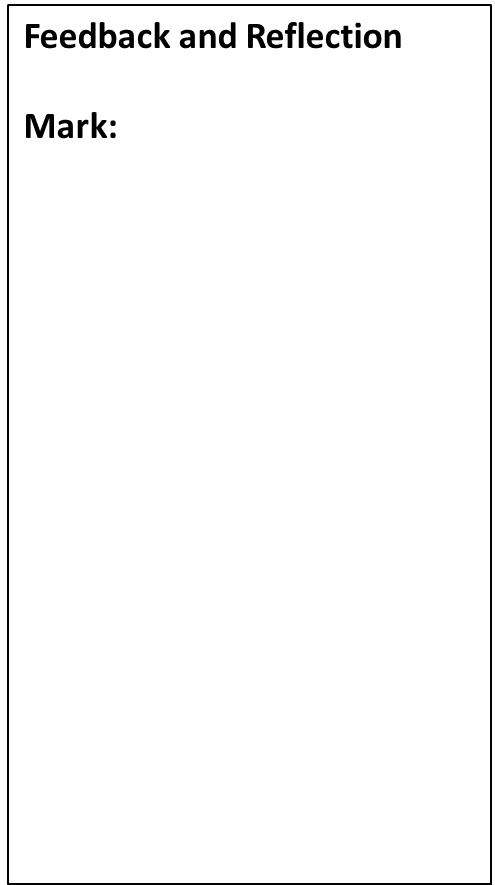 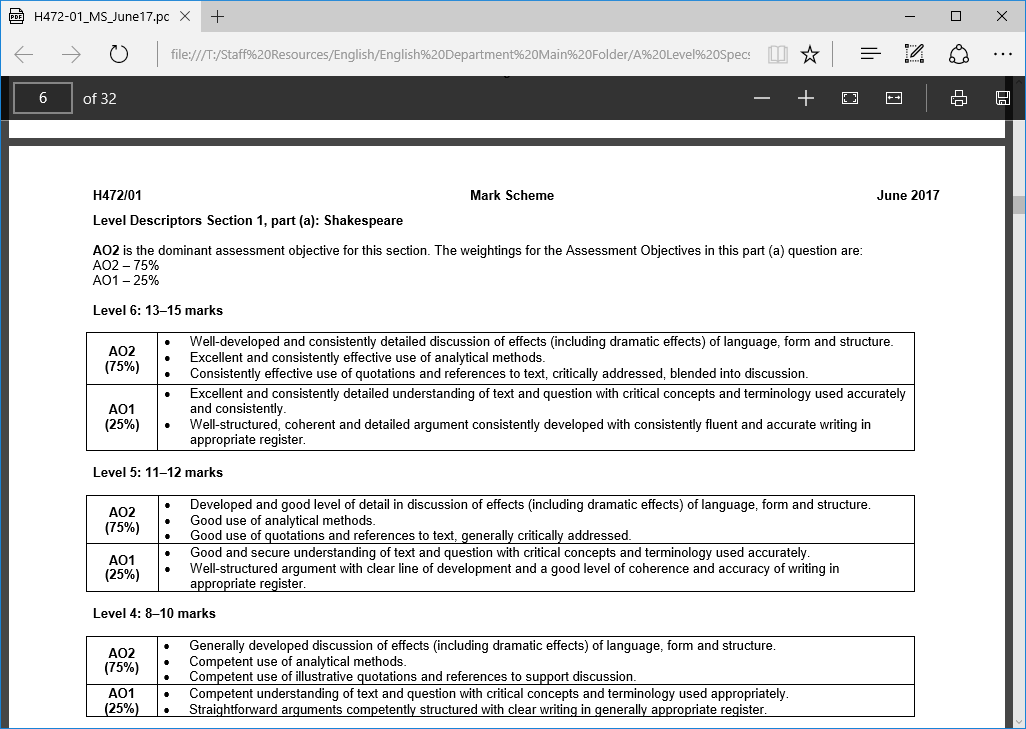 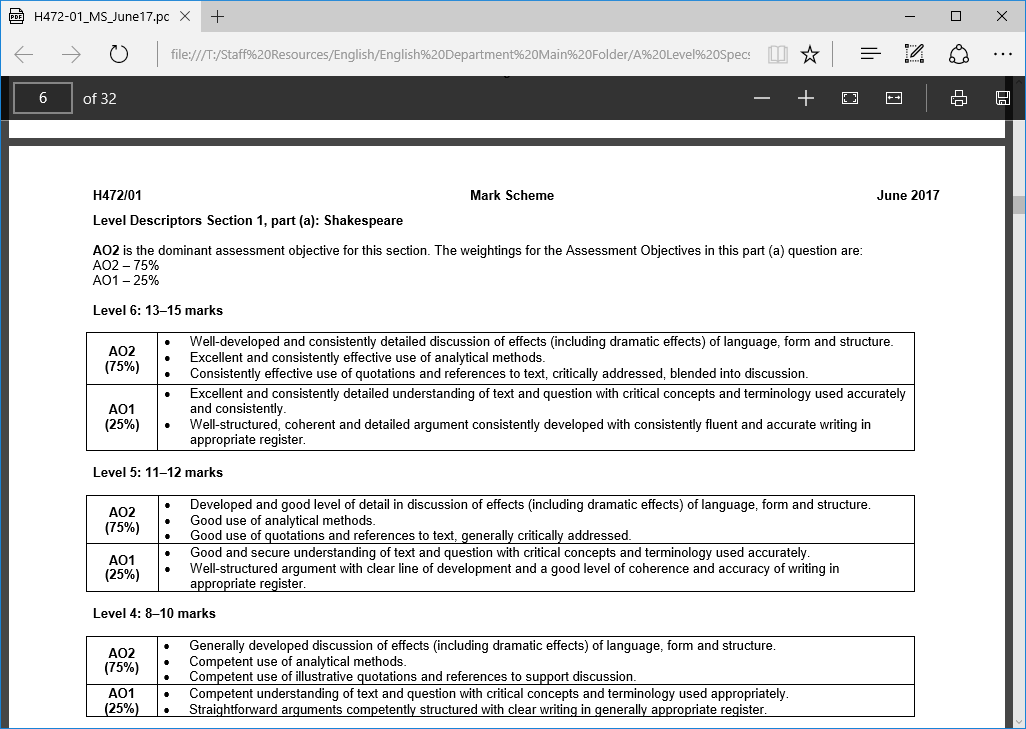 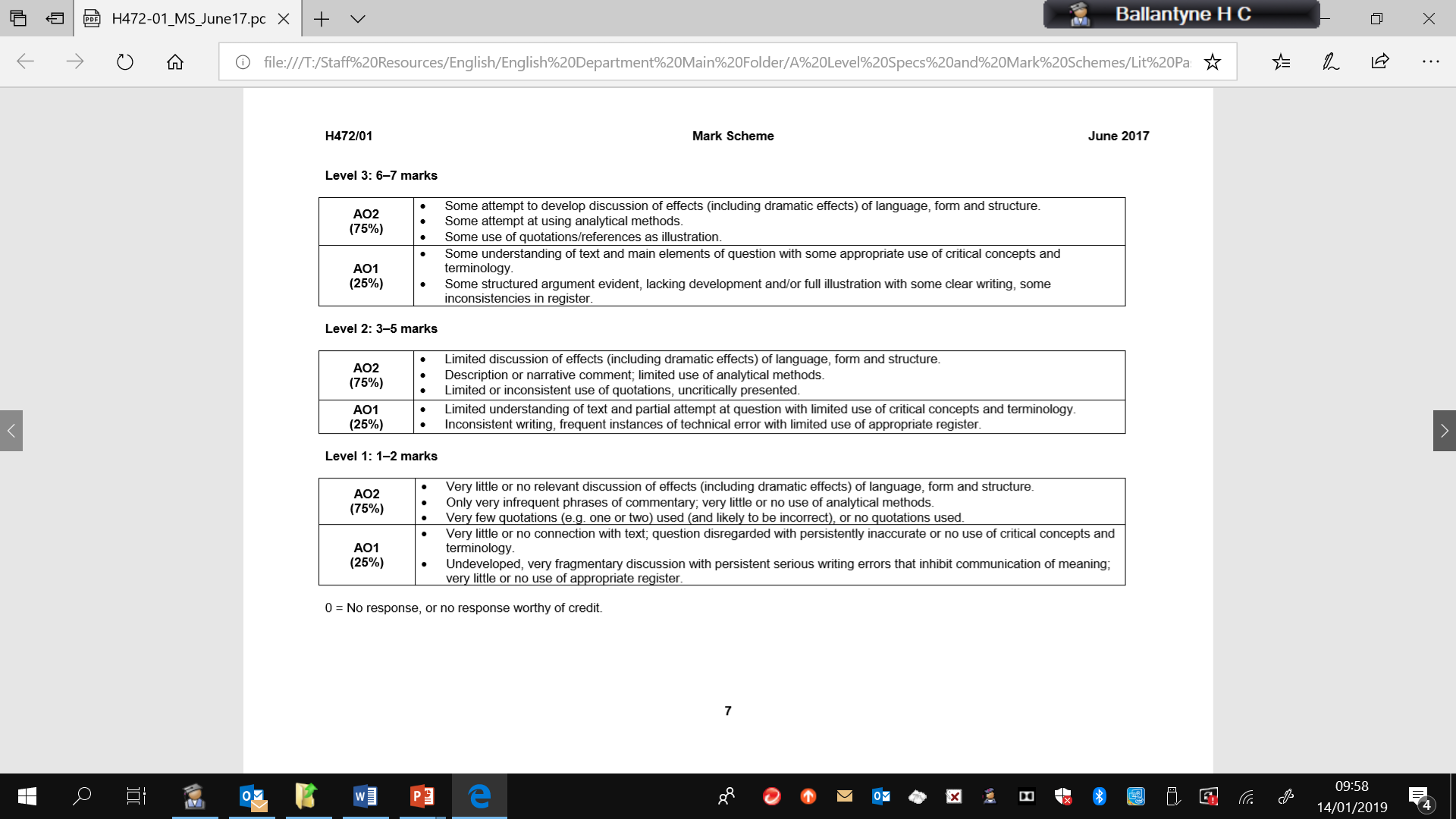 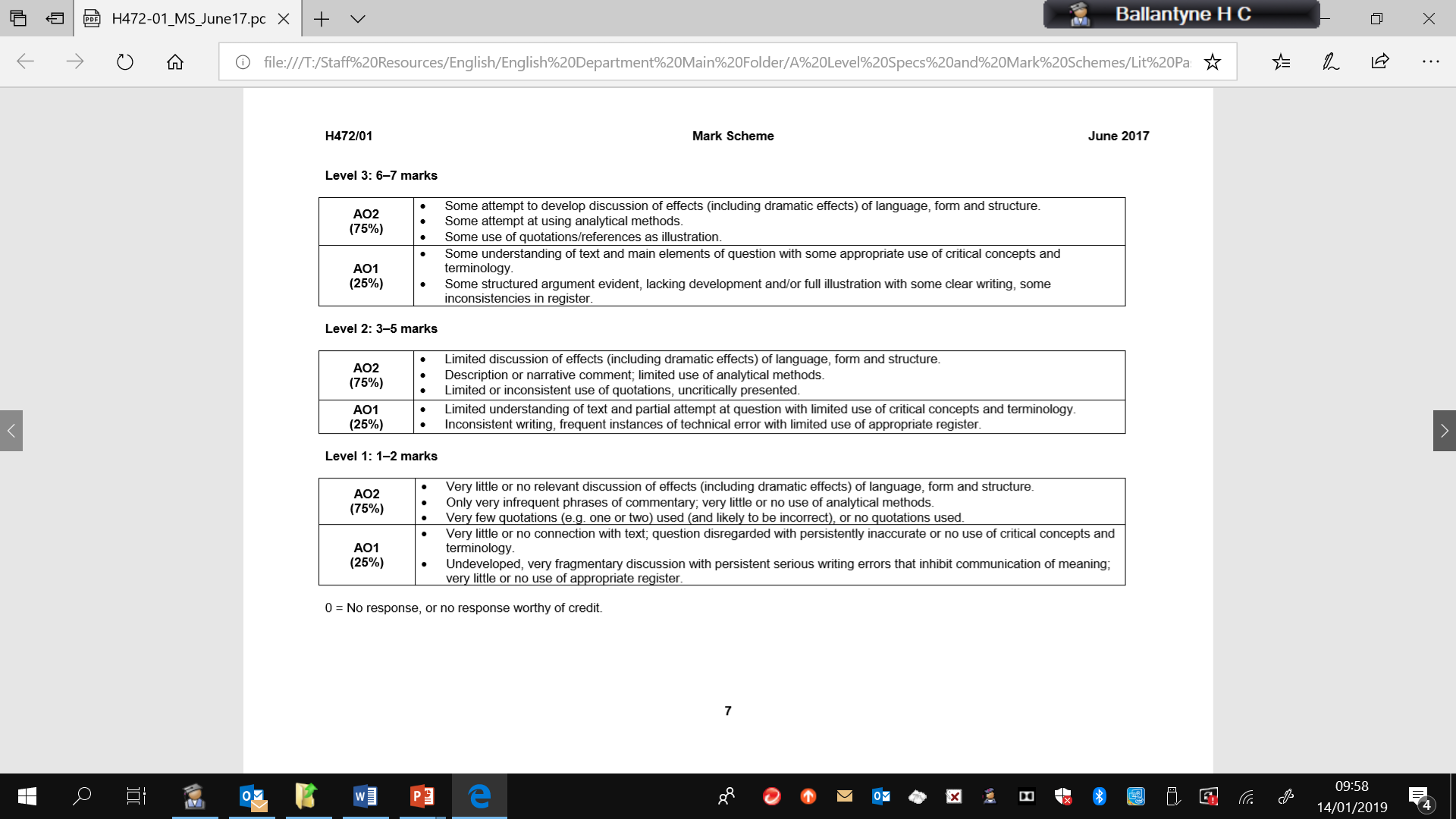 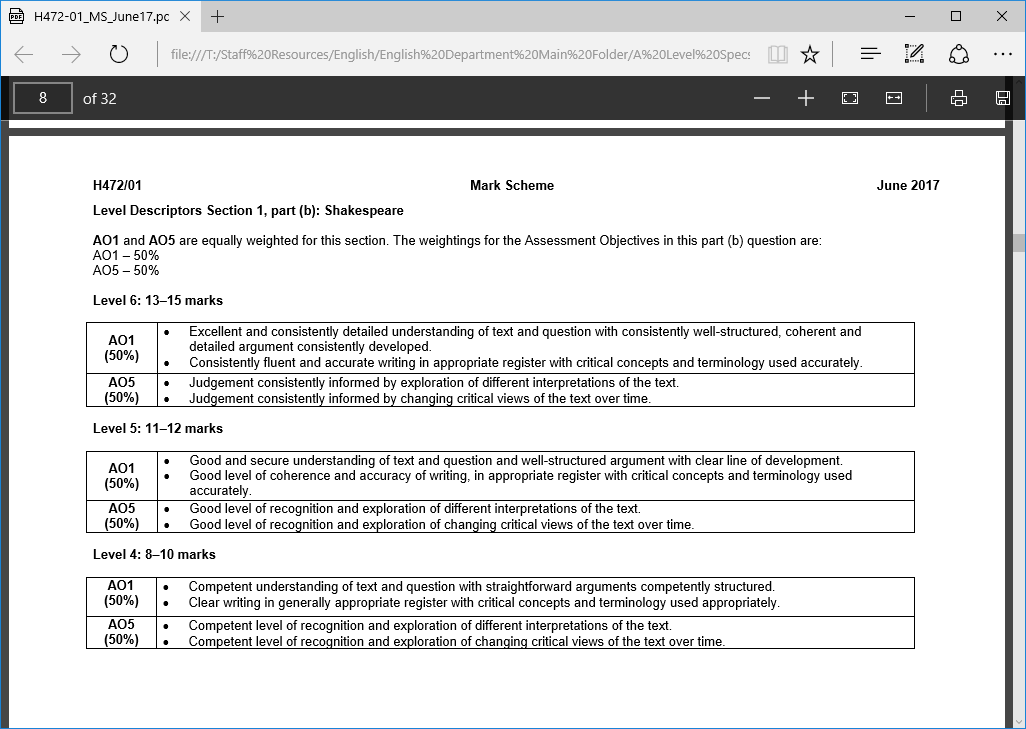 Feedback and Reflection        

Mark:
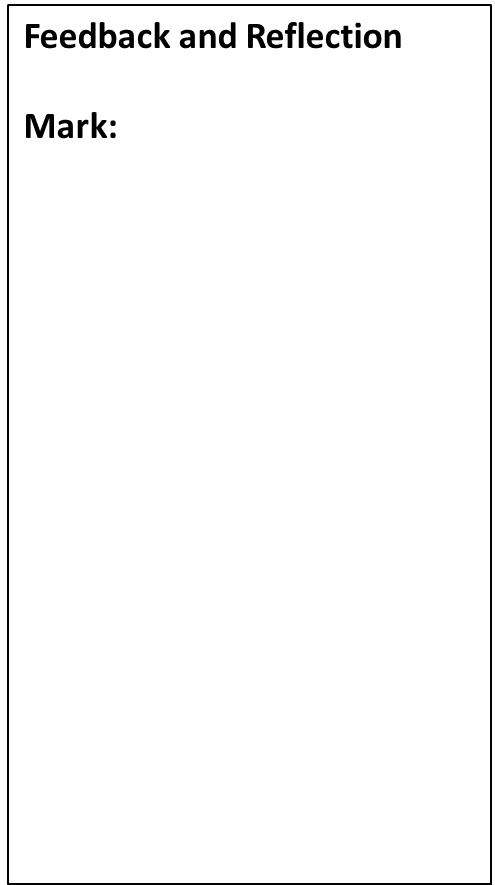 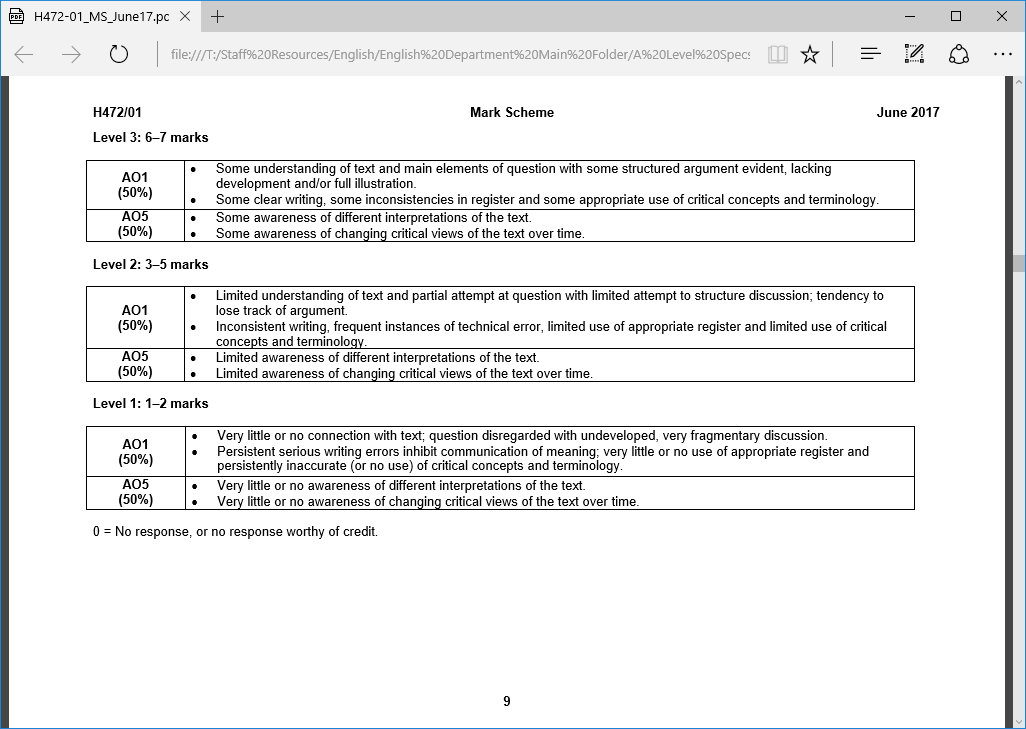 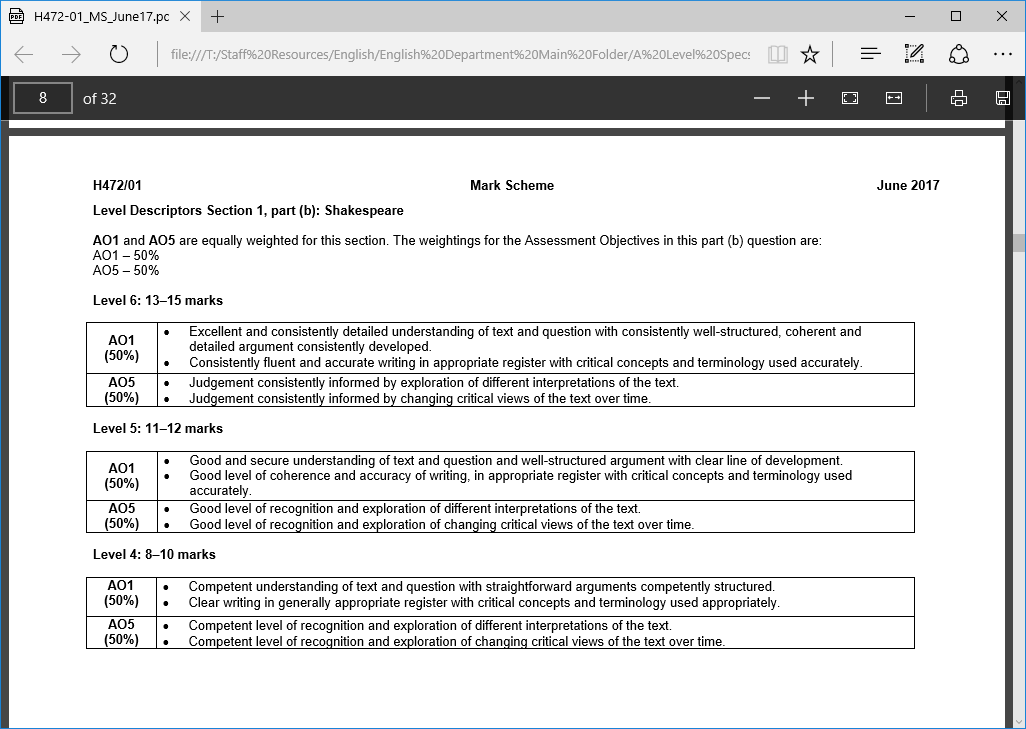 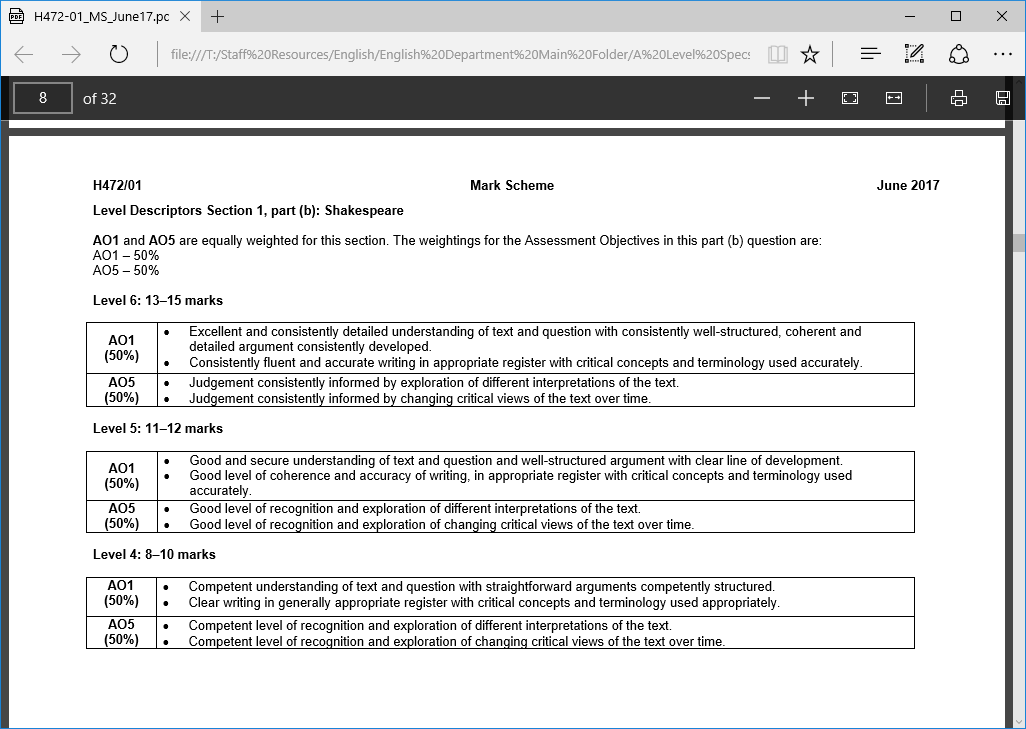 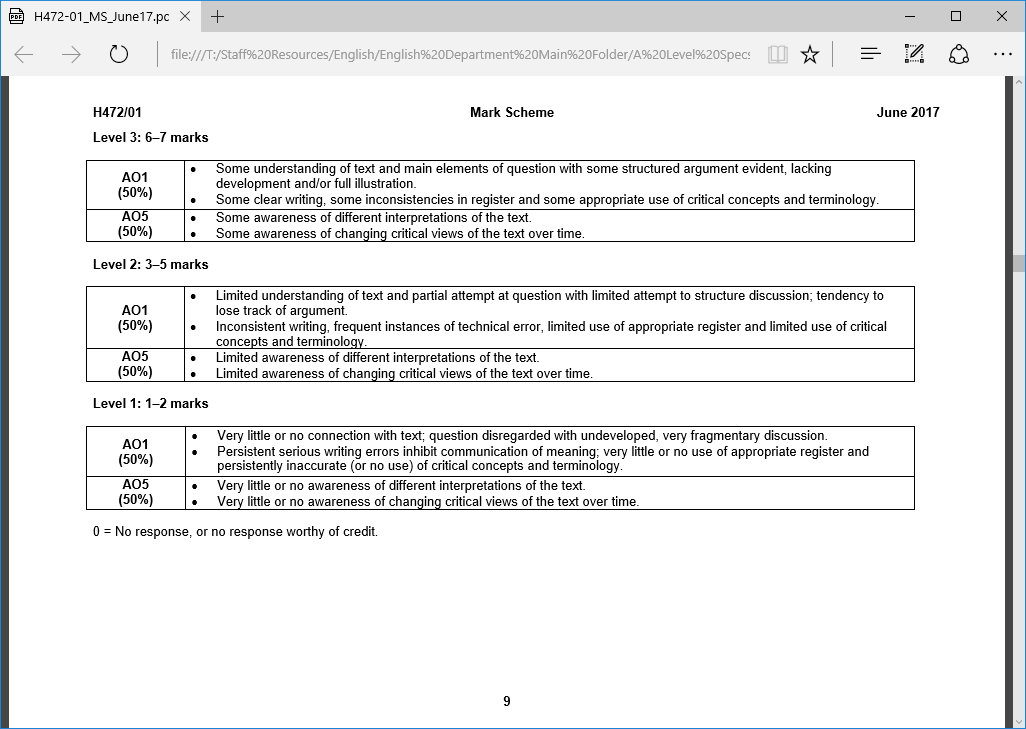 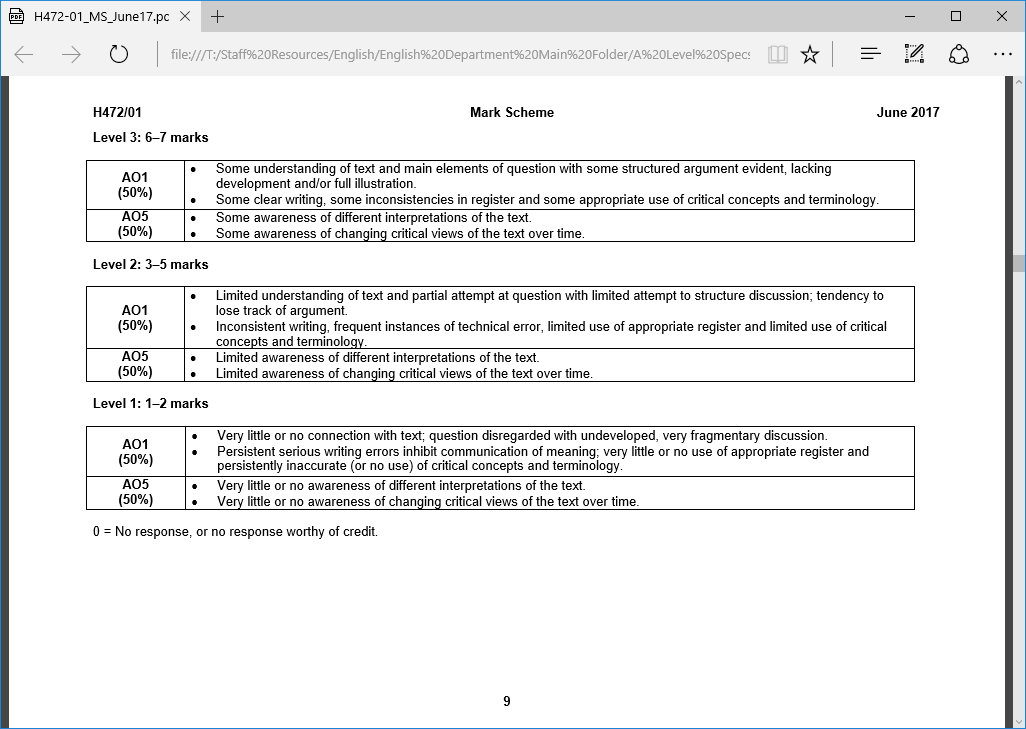 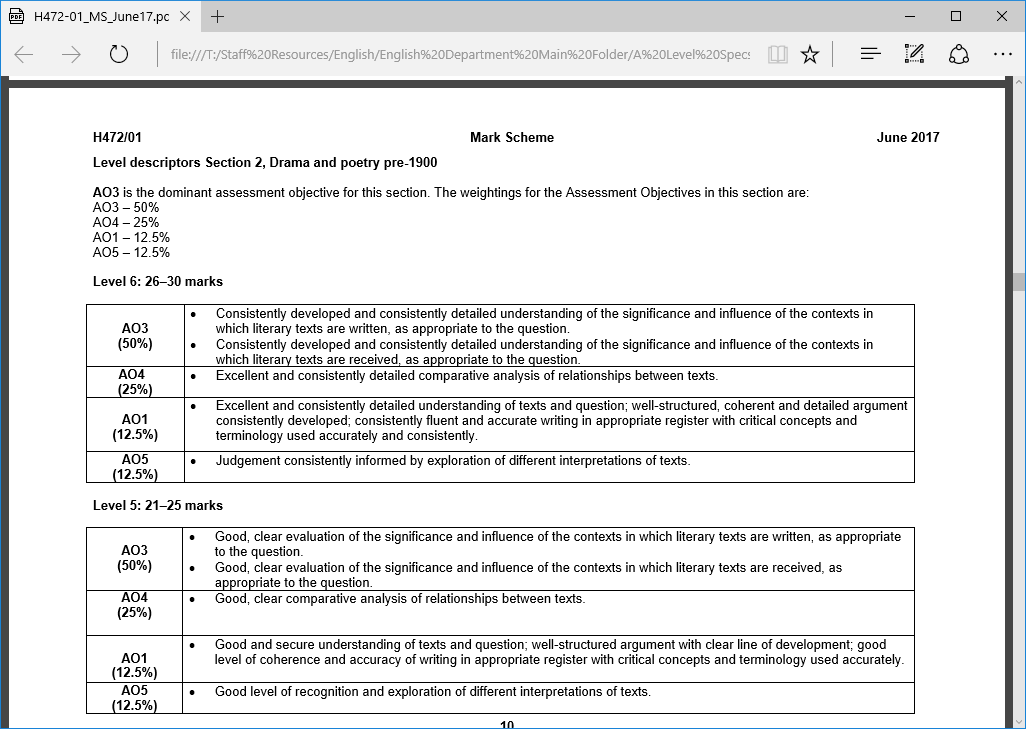 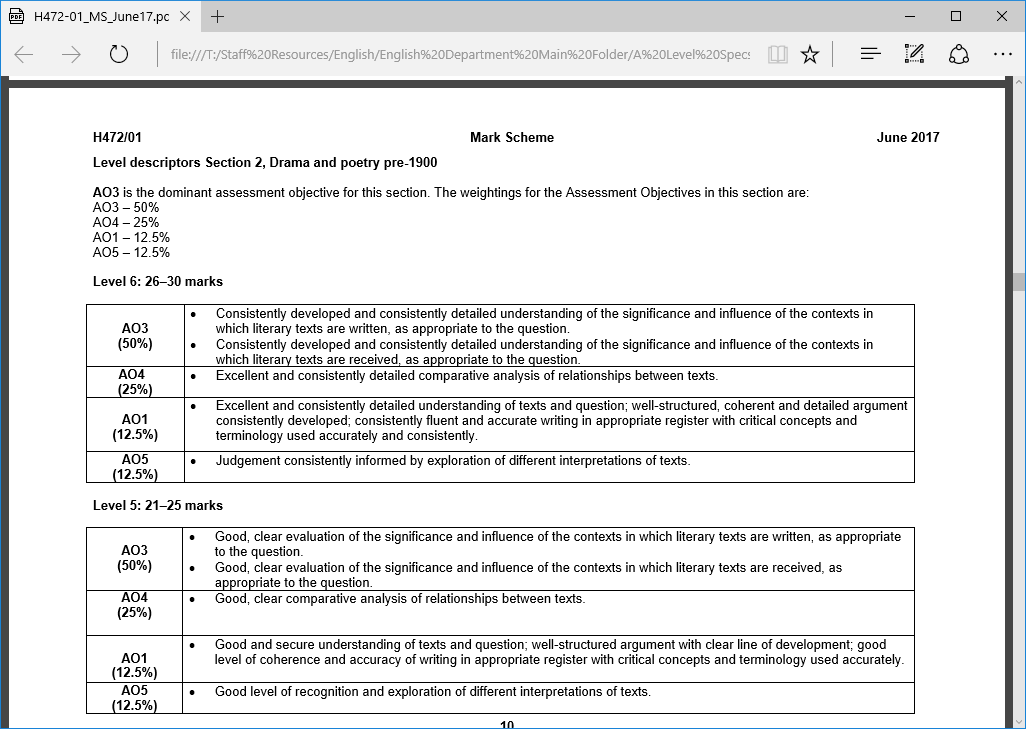 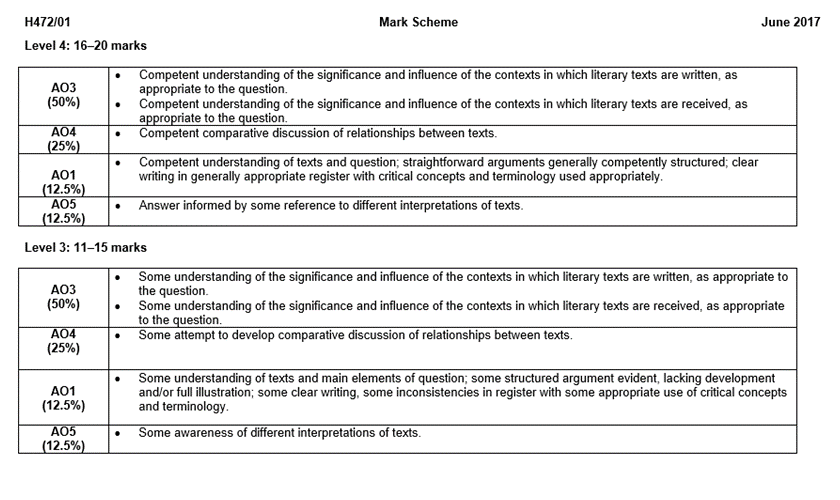 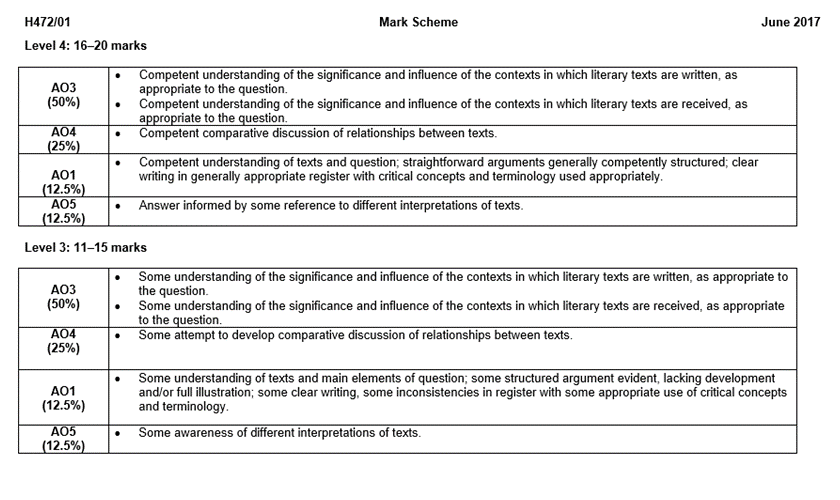 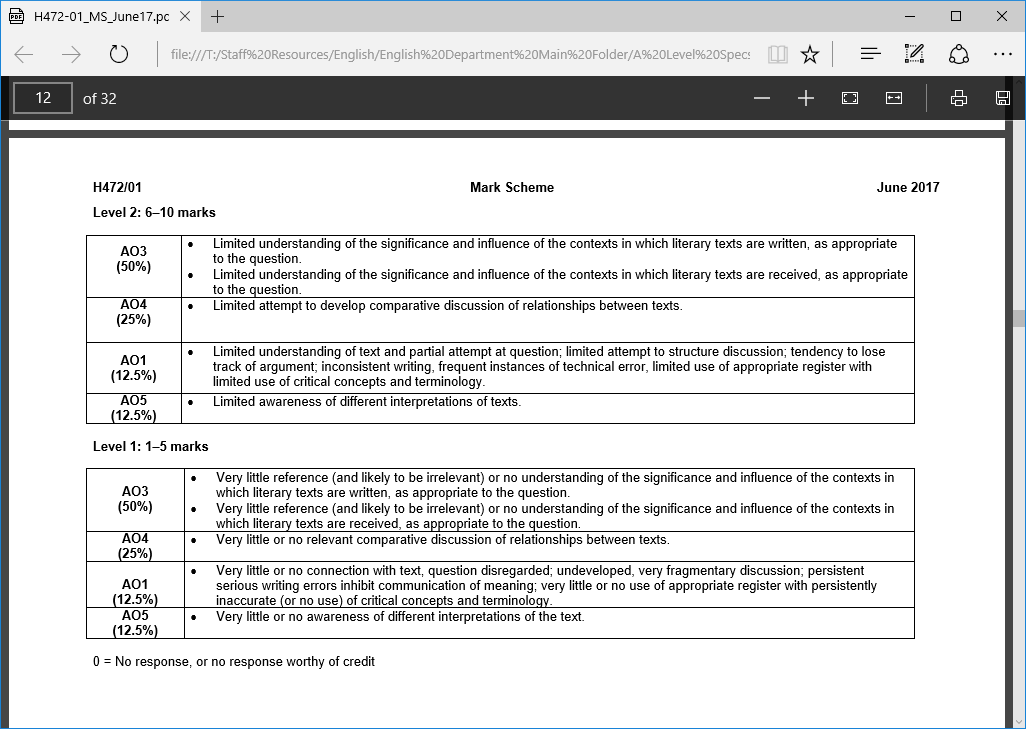 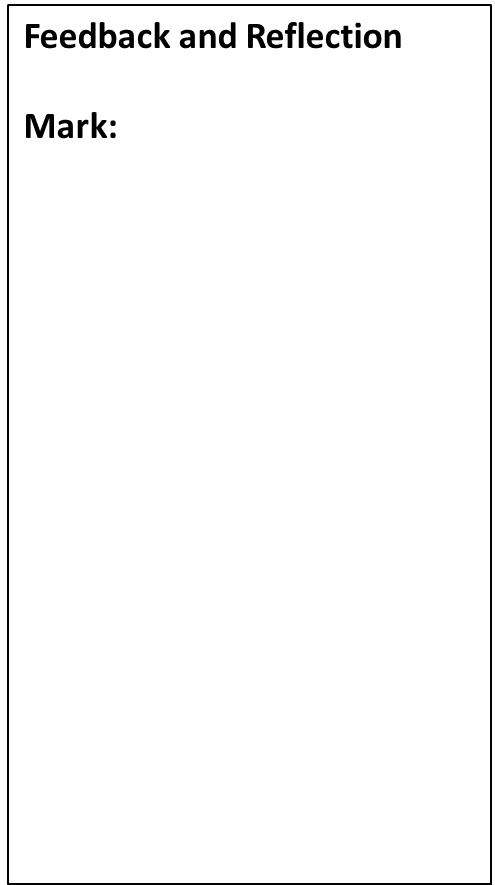